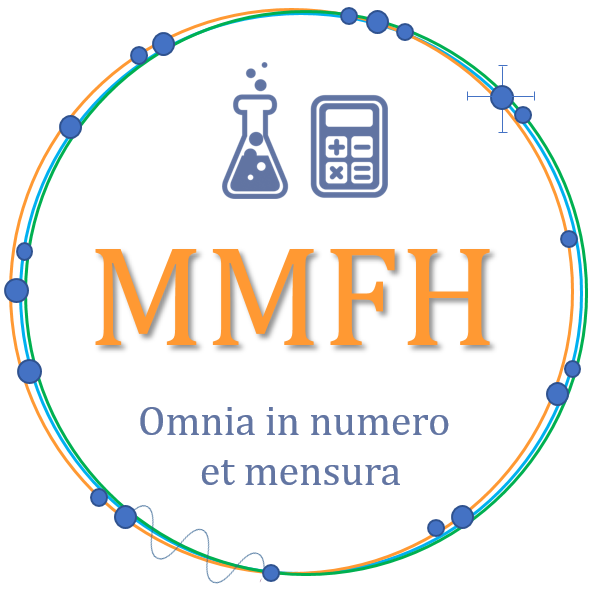 Matematičke metode u fizičkoj hemiji
Predavanje 2
Predmetni nastavnik:
doc. dr Ana Dobrota
✉︎ ana.dobrota@ffh.bg.ac.rs
  Lab. 358
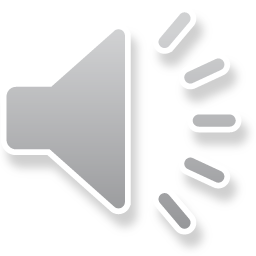 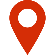 „Omnia in numero et mensura“ ~ Sve je u broju i meri
Jedinica mere
Fizička veličina
Brojna vrednost
(interval!)
MERENjE
Podela merenja prema načinu određivanja tražene veličine:
direktna
indirektna
parametarska
Procedura poređenja
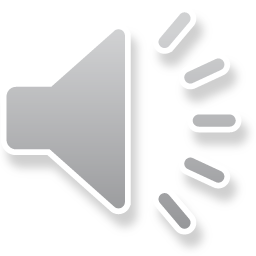 2
Eksperimentalne greške
TAČNOST
PRECIZNOST
Greška = odstupanje izmerene vrednosti od stvarne vrednosti
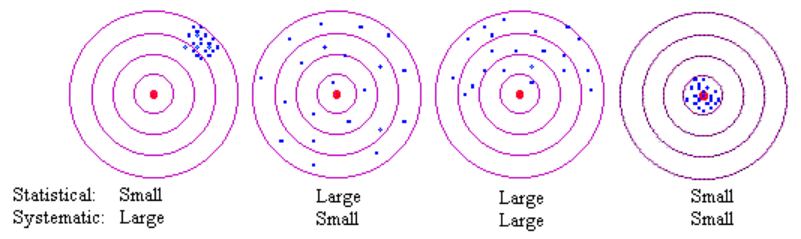 Slučajna:                 mala                              velika                            velika                           mala
Sistematska:          velika                              mala                             velika                           mala
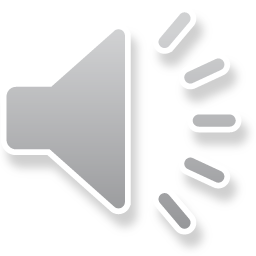 3
Eksperimentalne greške:međusobni odnos slučajne i sistematske greške
Pretpostavimo na dalje da smo 
eliminisali sve greške koje smo mogli
Tačna vrednost
Rezultat pojedinačnog merenja
Sistematska greška (podeok skale instrumenta)
a)
b)
Dominira sistematska greška
Merenja niske tačnosti i male osetljivosti
Ponavljanje merenja daje praktično iste rezultate
Fluktuacija rezultata je unutar moći razlaganja
Dominira slučajna greška
Merenja visoke tačnosti
Ponavljanjem merenja dobijaju se vidno različiti rezultati
Fluktuacija rezultata je vidljiva
     (nije unutar moći razlaganja)
Kada su sistematska i slučajna greška uporedive, mogu se navoditi odvojeno ili kombinovati na određeni način
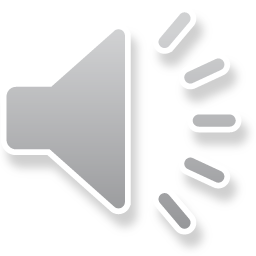 4
Eksperimentalne greške:međusobni odnos slučajne i sistematske greške
Sistematske greške - uniformne raspodele gustine verovatnoće, simetrična ±greška (nalaženje u datom intervalu sa jednakom verovatnoćom)
 Slučajne greške - zvonaste raspodele koje „preferiraju“ neke vrednosti (Gausova, Studentova raspodela), zavisi od broja merenja
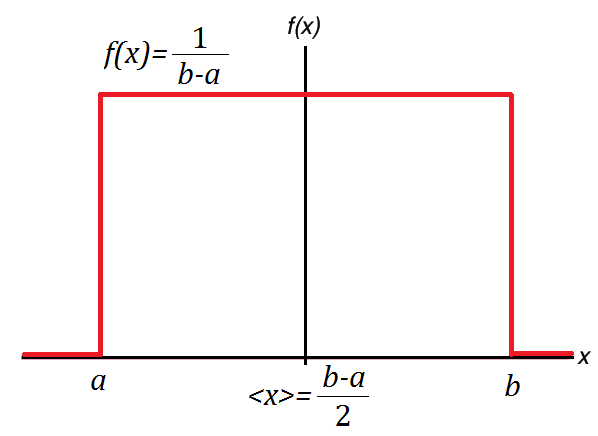 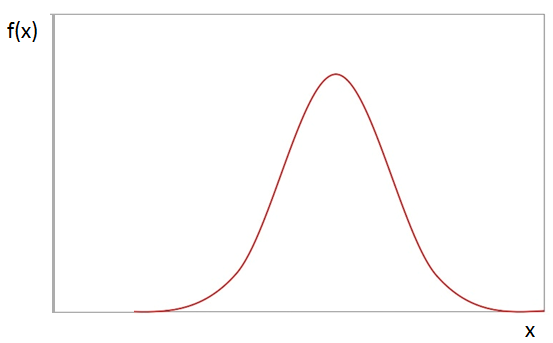 sistematska greška
stvarna vrednost
Uniformna raspodela
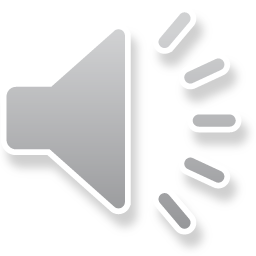 5
Greška i nesigurnost
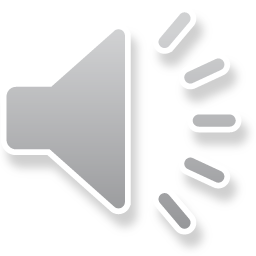 6
Fizičke veličine kao slučajne promenljive:konačan broj merenja
Srednje vrednosti serija ponovljenih merenja iste veličine pokoravaju se normalnoj raspodeli kada stat. uzorak (broj merenja u seriji) teži beskonačnosti, čak i ako se raspodela pojedinačnih merenja ne poklapa sa normalnom raspodelom – centralna granična teorema
Sa zadovoljavajućom aproksimacijom možemo uzeti da je raspodela srednjih vrednosti ponovljenih serija merenja normalna kada broj serija merenja prelazi 30.
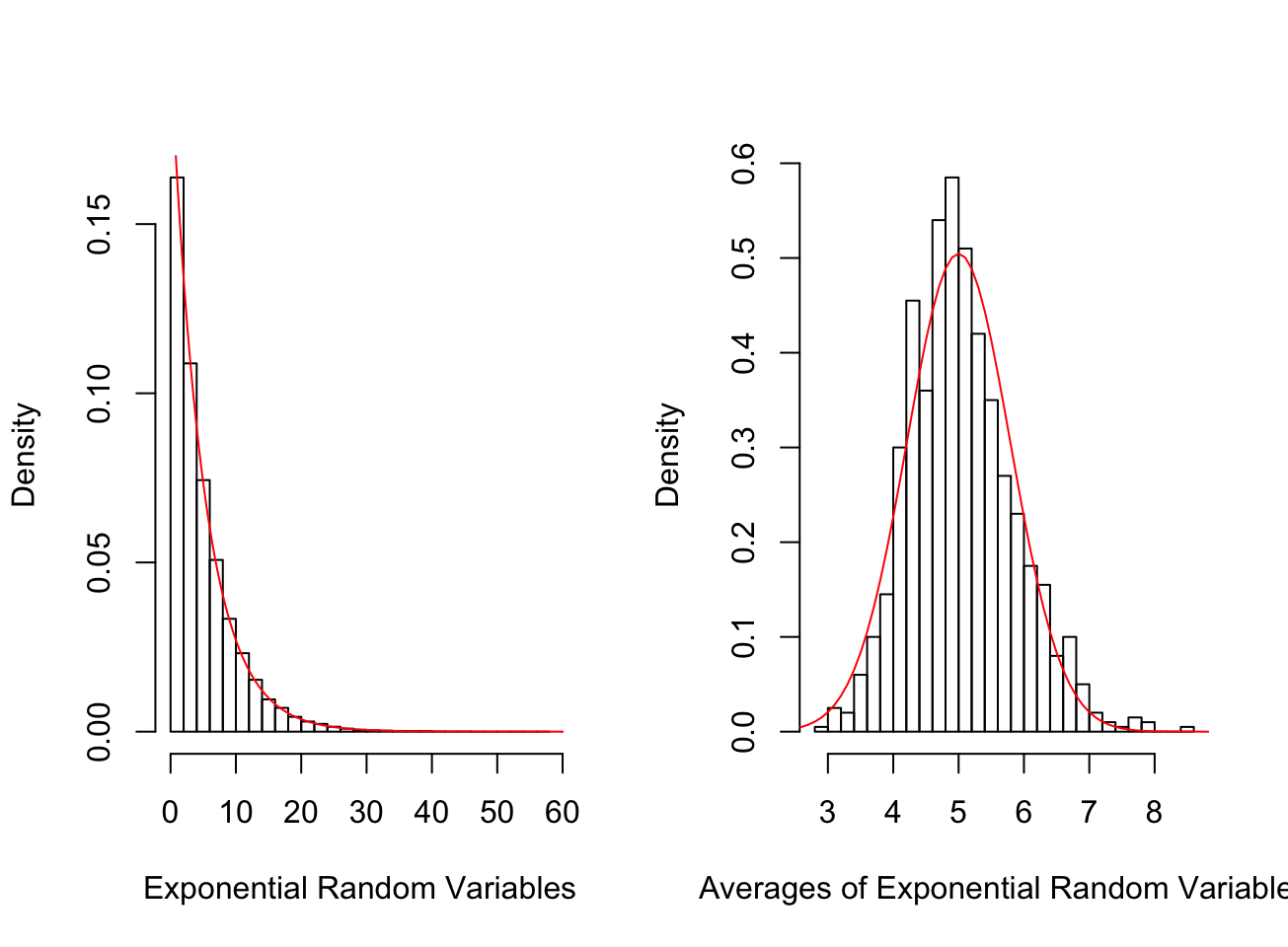 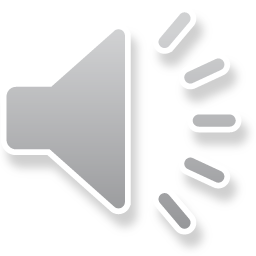 7
Ponovljeni setovi merenjaDirektno merena veličina, merenje dovoljne osetljivosti
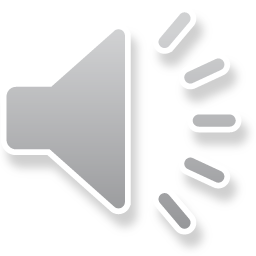 8
Ponovljeni setovi merenjaDirektno merena veličina, merenje dovoljne osetljivosti
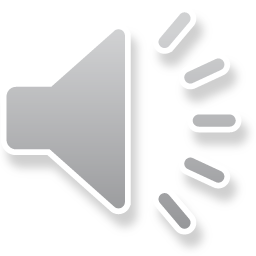 9
Ponovljeni setovi merenja?
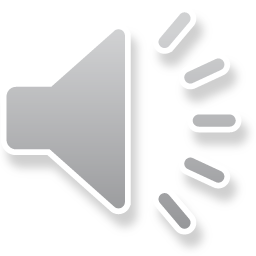 10
Prikazivanje srednje vrednosti na određenom nivou poverenja
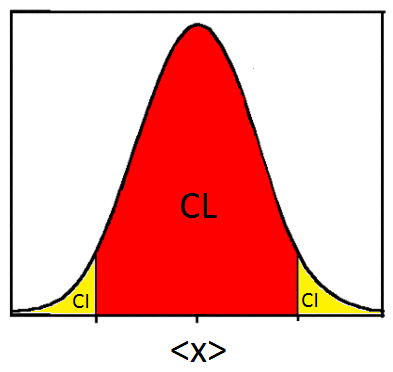 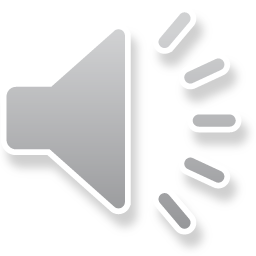 11
Studentova t-raspodela
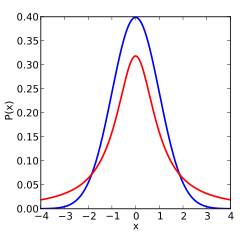 Normalna
Studentova
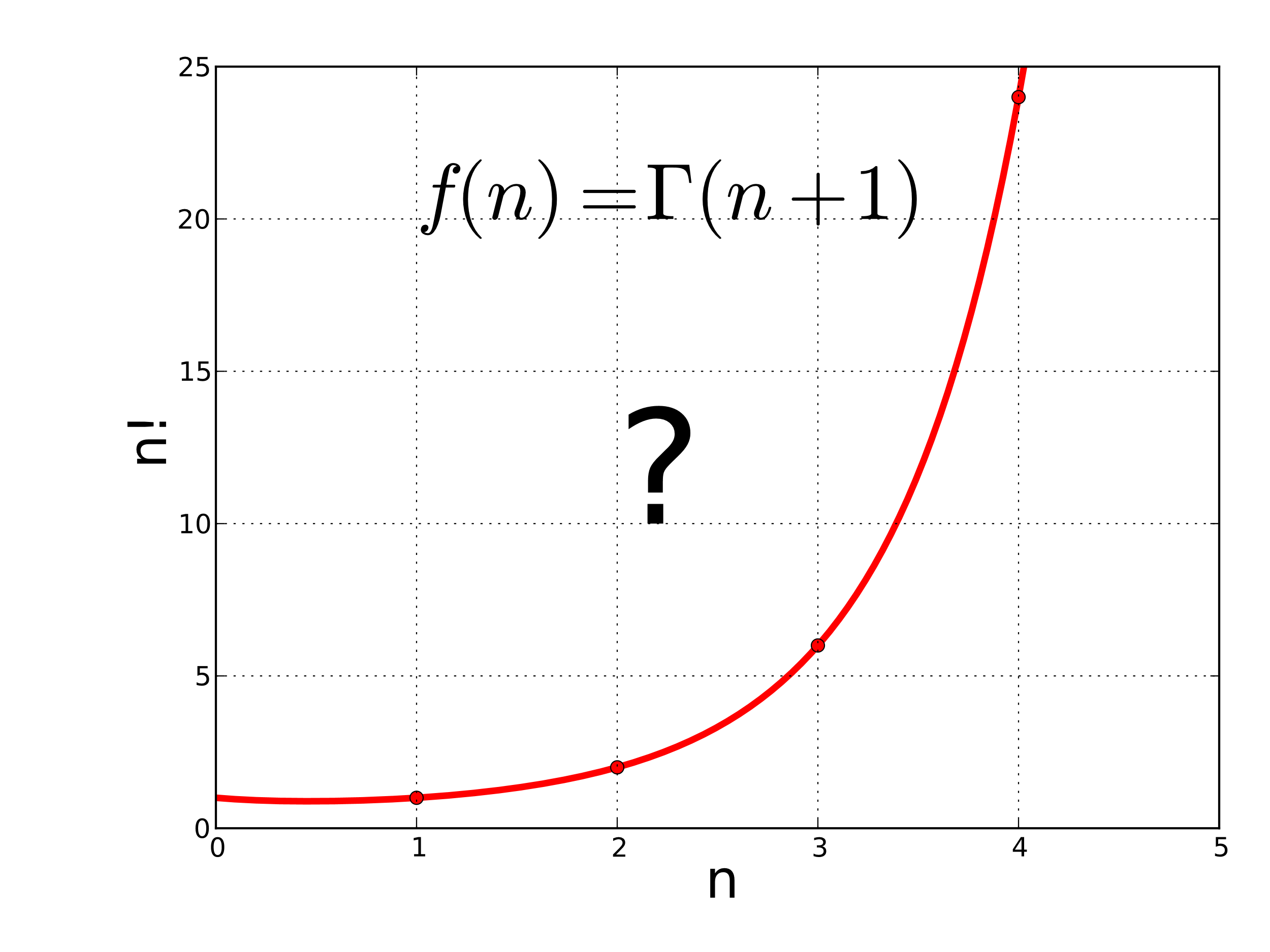 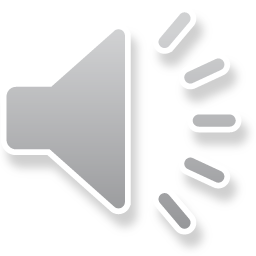 12
Primer: slučajna greška/standardna nesigurnost direktno merene veličine
Direktno merena veličina u slučaju dovoljne osetljivosti
Serija merenja:
5.615
5.622
5.624
5.618
5.620
5.633
5.628
5.624
5.613
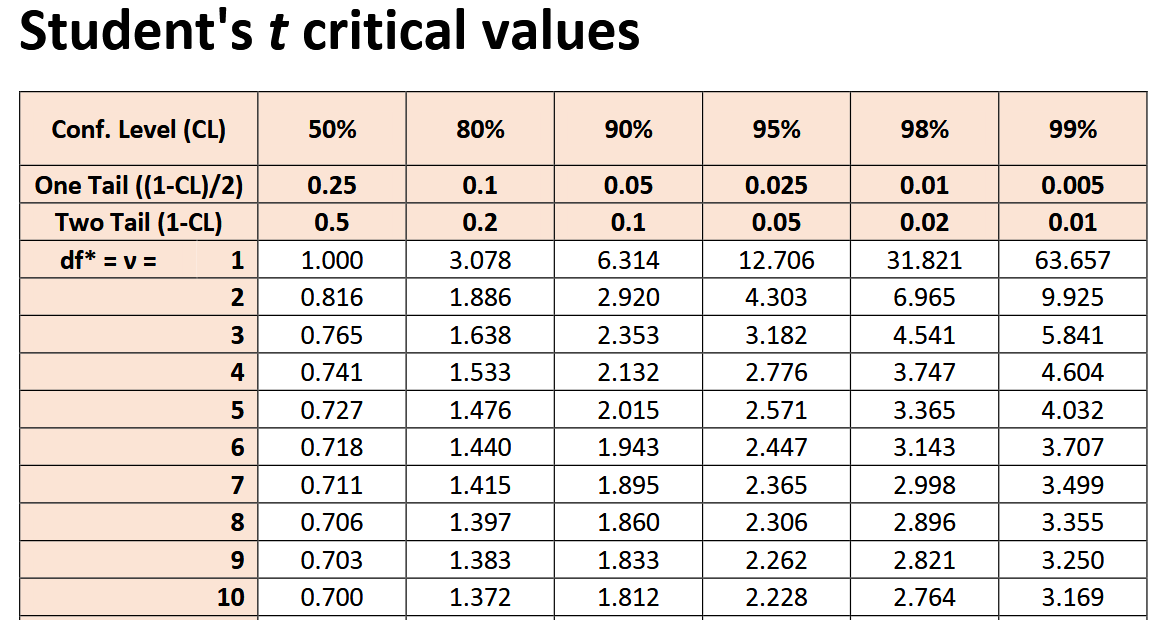 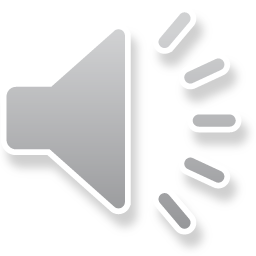 Tabela na stranici predmeta →
13
Indirektno merene veličine
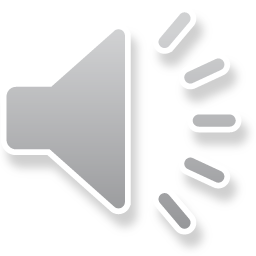 14
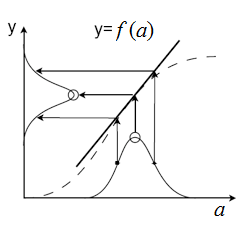 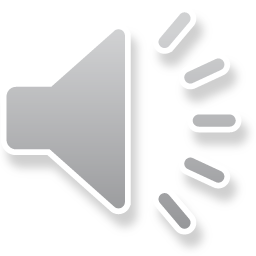 15
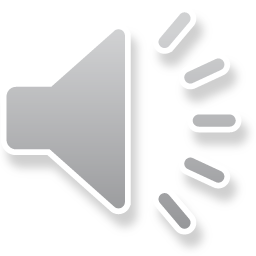 16
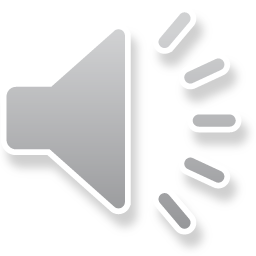 17
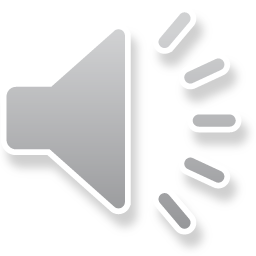 18
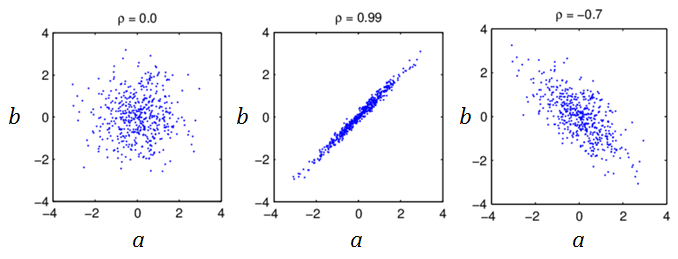 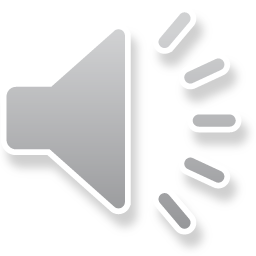 19
Indirektno merene veličine
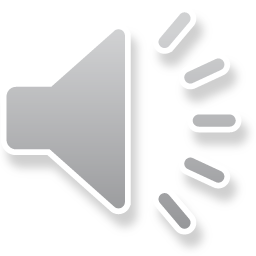 20
Više o matrici kovarijansi i slučaju proizvoljnog broja promenljivih ovde
Pitanja?
Konsultacije:
četvrtak, 14h
https://join.skype.com/izhIHjuIuNDb
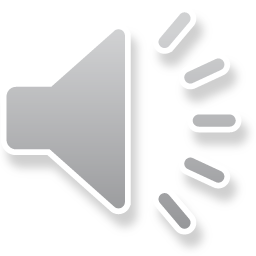 21